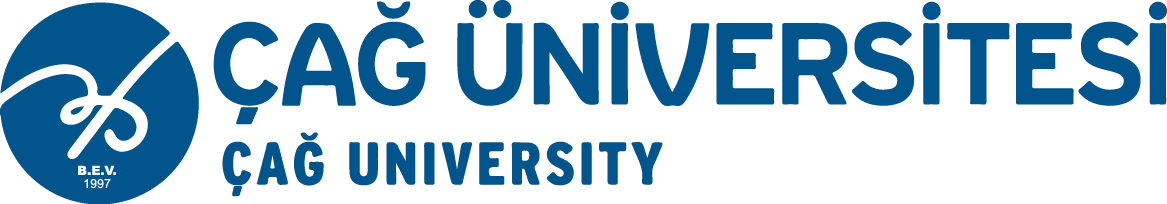 2000 - 2010 arası Türkiye ekonomisi temel gelişmeleri. Siyasi olaylar. Yıl yıl makro ekonomik göstergeleri, istihdam, enflasyon, cari açık, gayri safi milli hasıla, kişi başı gsmh.
DİCLE ÖZCAN-2020137010
Türkiye’de Temel Gelişmeler ve Büyüme
1990'lı yıllar siyasi/ekonomik/toplumsal açılardan kabus gibi bir dönemdi. Türkiye bu dönemde hem çok zarar gördü hem de çok vakit kaybetti. 2002'de daha bir yaşını yeni doldurmuş bir partinin tek başına iktidara gelebilmesinin arkasında işte bu "sevimsiz tablo" bulunuyordu. Oldukça genç ve enerjik bir nüfusa sahip olan Türkiye ekonomisi kendisine gelişecek uygun/istikrarlı bir zemin arayışı içindeydi. AK Parti 2000'li yıllarda Türkiye ekonomisine bunu az veya çok sağladı.
2000'li yıllarda gerçekleşen ekonomik reformlarla birlikte iş dünyasının önü önemli ölçüde açıldı. "İş yapma" kolaylığında önemli mesafeler kat edildi. Son olarak geçtiğimiz yıl "iş yapma kolaylığı" endeksinde Türkiye 17 sıra birden yükselerek 43. sıraya yükseldi. Şu anda Türkiye bu alanda 100 üzerinden 74.3'lük bir genel skora sahip bulunuyor.
Yine, 2000'li yıllarda "refah devleti" uygulamalarında ciddi bir ilerleme sağlandı. Vatandaşlar için yapılan sosyal harcamaların milli gelire (GSYH) oranı yüzde 8'lerden yüzde 14'lere yükseldi. Özellikle, sağlık hizmetlerinde Türkiye yüksek bir standarda ve kapsayıcılığa kavuştu. Genel olarak ise vatandaşlar ilk defa 2000'li yıllarla birlikte birçok alanda devletin kendilerine doğru düzgün ve görece kaliteli bir hizmet sağlayabileceğini gördü.
Bunlara ek olarak, savunma sanayisinde yaşanan önemli teknolojik atılımlar Türkiye'nin bu konuda yavaş yavaş çağ atlamasına ve farklı bir düzleme geçmesini beraberinde getiriyor. Savunma sanayiinde yerlilik oranının 2000'li yıllarda yüzde 20'lerden 70'lere kadar yükselmiş olması bu noktada oldukça anlamlı.
Türkiye ekonomisi 2002-2018 döneminde yılda ortalama yüzde 5.7 oranında büyüdü. Toplam büyüme ise yüzde 137 düzeyinde gerçekleşti. Böylece 2000'li yıllarda uzun dönemli ekonomik büyüme oranı olan yüzde 4.7'nin hatırı sayılır ölçüde üzerine çıkılmış oldu. Nüfus arttıkça, ekonomi büyüdükçe ve ülke zenginleştikçe ekonomik büyümeyi gerçekleştirmek giderek zorlaşır. Bu açıdan, söz konusu performans özellikle önemlidir ki bu performans sayesinde Türkiye 2000'li yıllarda gelir düzeyini ciddi ölçüde artırarak üst-orta gelir düzeyine sahip bir ülke haline gelebilmiştir.
Sonuç olarak, Türkiye ekonomisi 2000'li yıllarda oldukça ciddi bir mesafe kat etti ve tabir-i caizse çağ atladı. Fakat birçok yapısal probleme henüz çözüm üretilemedi. Türkiye'nin orta gelir tuzağına takılıp kalmaması ve sanayileşme yolunda daha büyük adımlar atabilmesi için bu "yapısal problemlerin" çözülmesi gerekiyor. Bunu gerçekleştirebilmek için ise akıllı, kapsamlı, cesur ve iyi çalışılmış ekonomik reformlara ihtiyaç bulunuyor.
Aşağıdaki grafik ekonomik büyümeyi üçer aylık dönemler itibariyle gösteriyor.
Grafikten izlenebileceği gibi büyüme 2011’den itibaren ivme kaybediyor. 7 çeyrektir büyüme oranı potansiyel büyüme oranı olarak kabul edilen yüzde 5’in altında seyrediyor. 2014 yılı için en iyimser büyüme tahmini de (OVP’de yüzde 4) potansiyel oranın altında kalınacağını gösteriyor. Geçmiş yıllarda Türkiye’nin ekonomideki başarı taşlarından birisi yüksek oranlı büyüme idi. Bir süredir bu başarı taşı devre dışına çıkmış bulunuyor. İşin kötüsü 2014’de de devreye girecek gibi görünmüyor.
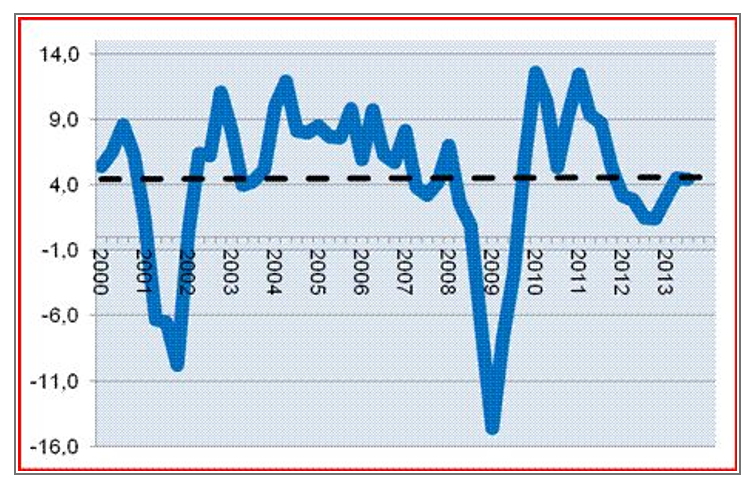 Siyasi Olaylar ın etkisi
Siyasal sorunların arttığı ve ekonominin iyi yönetilemediği bir ülke, eğer tasarruf açıkları da varsa, bu hataların bedelini ekonomide, parasının iç ve dış değer kaybıyla öder. Paranın iç ve dış değer kaybı karşımıza yüksek enflasyon ve yüksek kur olarak çıkar. Her ikisini de denetlemenin temel aracı faizin artırılmasıdır. Dolayısıyla yüksek faiz, paranın iç ve dış değer kayıplarının sonucudur. Sorunu sonuçtan yani faizden giderek çözmeye çalışan ekonomilerde sorun daha da büyür. Sorunu faizi artırarak çözmek ancak geçici bir rahatlama sağlar. Orta ve uzun vadede sorunu çözmek için ekonomiyle birlikte ekonomi dışı yapısal meseleleri çözmeye girişmek gerekir. 
Türkiye 2000’lere doğru giderken birçok siyasal, sosyal ve ekonomik sorunla karşı karşıyaydı. Bütçe açıkları yüzde 10 dolayında seyrediyor, sürekli yaşanan yüksek bütçe açıklarının neden olduğu kamu borçlanması özel kesime borçlanacak alan bırakmıyordu. Dolayısıyla özel kesim yatırım yapmak için yeterli finansman imkânına ulaşamıyordu (dışlama etkisi.) Bankacılık kesimi, doğru dürüst düzenlemelerden ve denetimden yoksundu ve bunun sonucu olarak döviz pozisyonları açılmış, adeta kamu kesiminin verimsiz borçlanmasını finanse eden bir sisteme dönüşmüştü. Hazine, Merkez Bankası’ndan düşük faizle avans kullanıyor ve bunları geri ödemeyerek, tam tersine her yıl artan bütçe ödenekleri çerçevesinde artırarak, piyasada parasal fazlalık yaratılmasına yol açıyordu. Bunların sonucu olarak TL sürekli olarak iç ve dış değer kaybı yaşıyordu. Türkiye yüksek enflasyon, yüksek kur ve dolayısıyla bunların sonucu olarak yüksek faiz sarmalına girmişti. Sistemi ayakta tutan ya da daha doğru bir ifadeyle krize girmesini önleyen sigorta, müdahaleli esnek kur politikasıydı. 2001 yılına giderken esnek kur rejimi, IMF’nin tavsiyesiyle bir bant içine yerleştirildi ve o haliyle esnekliği çok sınırlı hale geldiği için sabit kur rejimine benzer bir yapıya büründü. Bu esneklik kaybı, ekonomiyi, uzun yıllar taşımayı başardığı yüksek kur, yüksek enflasyon ve yüksek faiz sarmalını daha fazla taşıyamaz hale getirdi ve 2001 krizine girildi.
Programı ile çıktı. IMF’nin desteği 2008 yılının Mayıs ayına kadar sürdü. Bu destek bir yandan toplamda 45 milyar dolara varan parasal desteği, bir yandan da ekonomiyi toparlamaya yarayan yapısal reformların ve uygulama programlarının teknik desteğini kapsıyordu. Bu dönemde bankacılık reformu yapıldı, kamu kesiminin açıklarının kapatılmasına yol açan adımlar atıldı ve bu yolla kamu mali disiplini sağlandı. Kamu kesiminin kendi içinde ve dışındaki borçları yeniden yapılandırılarak ödendi, Hazine’nin Merkez Bankası’ndan borçlanma imkânı kaldırıldı, para politikası sıkılaştırıldı. Türkiye, uzun yıllardır izleyici aday konumunda kaldığı Avrupa Birliği ile tam üyelik müzakerelerine başladı. Avrupa Birliği ile tam üyelik girişimi başlı başına bir yapısal reformdu. Bu başlangıcın ardından Türkiye’ye tarihi boyunca gelmiş doğrudan yabancı sermaye bir yıl içinde gelir oldu. Ekonomi toparlandı ve geleceğe umutla bakılır oldu.
2009 yılı ve sonraki yıllarda yapılması gereken diğer yapısal reformlar yapılamadı. Hatta birçok alanda (mesela hukuk alanında, mesela eğitim alanında) yapılması gerekenlerin tersi yapıldı. Avrupa Birliği ile hiç olmadığı kadar ilerlemiş bulunan üyelik görüşmeleri aşamasından tamamen uzaklaşıldı. Kamu mali disiplini alanında yapılmış bulunan reform da 2017 yılında artan bütçe açıklarıyla ciddi biçimde yara aldı. Özetle Türkiye, 2001 – 2008 yılları arasında elde ettiği ekonomik başarıyı 2009 sonrasında tekrarlayamadı ve başarısız bir dönem geçirdi.	
2001 – 2008 yılları arasında düşen bütçe açıkları, düşen kamu borç stoku, düşen enflasyon, düşen faizler ve dalgalı kur rejimine karşın doğru politikaların eşliğinde değer kazanan bir TL kuru vardı. 2009 yılından sonra bunlar yavaş yavaş tersine döndü. Bugün Türkiye ekonomisi, kurlar yükseldiğinde döviz satan, kurlar düştüğünde döviz alan ve bu aradaki farktan para kazanan insanların yönlendirdiği bir görünüm sergiliyor.
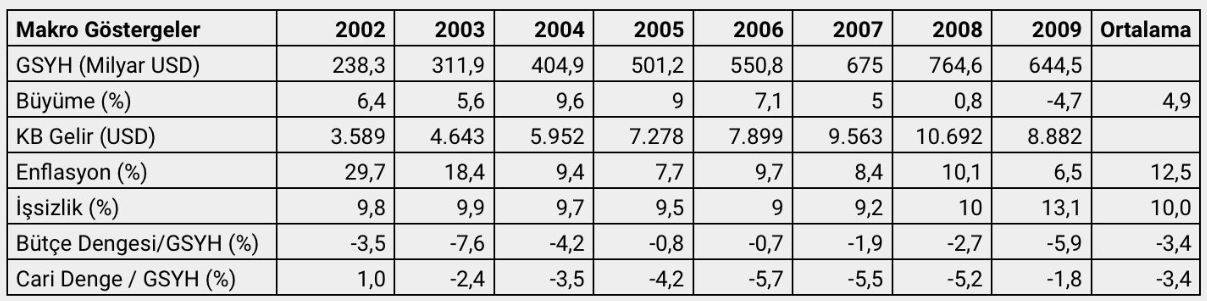 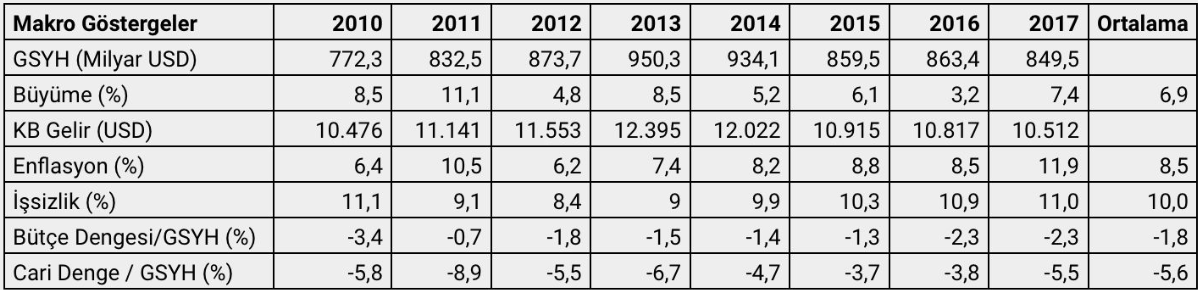 Enflasyon Nedir?Enflasyon, fiyatlar genel düzeyinin sürekli ve hissedilir artışını ifade eden bir durumdur. Diğer bir tanımı nominal millî gelirin, bu gelirle satın alınan mal miktarına (gerçek millî gelire) nazaran artması yani şişmesi demektir. Deflasyonun tersidir.İlk tanımda iki durumdan bahsedilmektedir:Birinci olarak tek bir fiyat ya da fiyat grubu değil, fiyatlar genel seviyesi gösterge alınmaktadır.İkinci olarak artışın bir kereye ya da birkaç defaya mahsus olmadığı, sürekli olduğu vurgulanmaktadır.
Cari Açık Nedir?Cari açık, bir ülkenin ithal ettiği malların ihraç ettiği mallardan fazla olma durumudur. Bir ülkenin ithal ettiği mallara ve hizmetlere ödediği miktar, ihraç ettiği mallar ve hizmetlere ödediği miktarı aşıyor ise cari açık oluşur. Cari açık ülkenin dış işlemlerinin hesaplanmasında önem taşır. Aynı zamanda ödemeler bilançosu dengesinin de önemli bir unsurudur.
Gayrisafi Milli Hasıla Nedir?Gayrisafi millî hasıla (GSMH), bir ülke vatandaşlarının verilen bir yıl için ürettikleri toplam mal ve hizmetlerin, belli bir para birimi karşılığındaki değerinin toplamıdır.
Kişi Başına Düşen Milli Gelir
KAYNAKÇA
https://www.mahfiegilmez.com/2017/12/siyasal-sorunlarn-arttg-veekonominin.html?m=1

https://www.dunya.com/ekonomi/kisi-basina-dusen-gercek-milli-gelir-bu-yil-6-bin-187-dolar-haberi-227023
https://www.dogrulukpayi.com/originals/videolar/enflasyon-nedir?gclid=Cj0KCQjwgMqSBhDCARIsAIIVN1UYb6glMvauL61uwH2_VCnd76Ov_eGdpV813-feUZbIO-WvSuCBQjkaApjsEALw_wcB

https://tr.wikipedia.org/wiki/Gayrisafi_mill%C3%AE_has%C4%B1la

https://www.dogrulukpayi.com/iddia-kontrolu/cihan-pacaci/turkiye-nin-yillik-cari-islemler-acigi-ortalama-40-milyar-civarindadir?gclid=Cj0KCQjwgMqSBhDCARIsAIIVN1UZi0slGD88yBjVA9v3Vj2O4H7XqMSS8gEtcbic9JgtSZnX-Yv19vEaAqLTEALw_wcB